Twisted Faces
Pupil Outcomes
The Ugly Truth
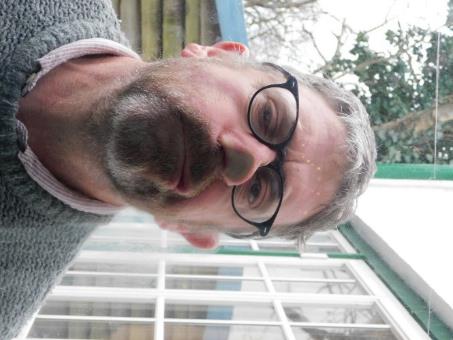 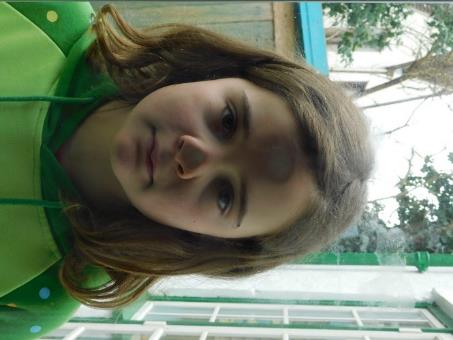 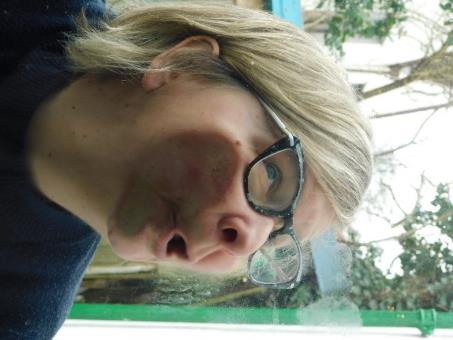 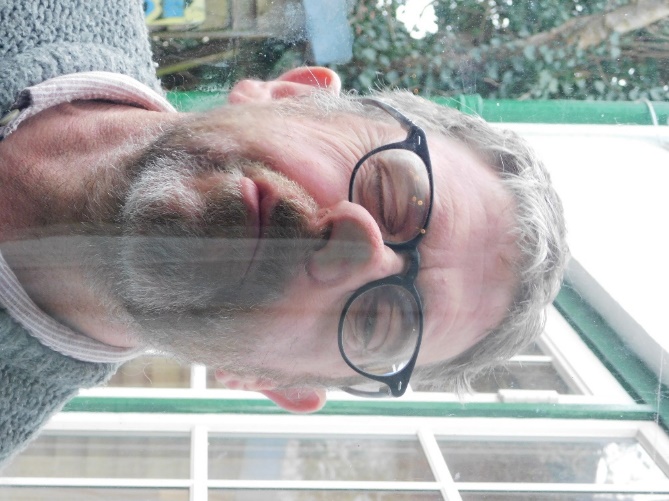 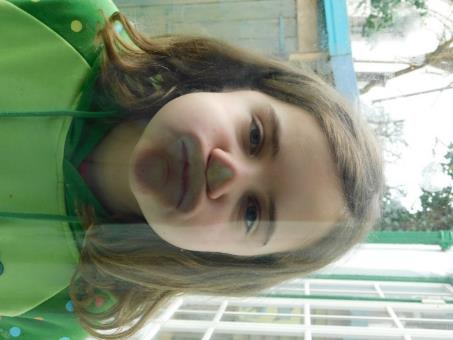 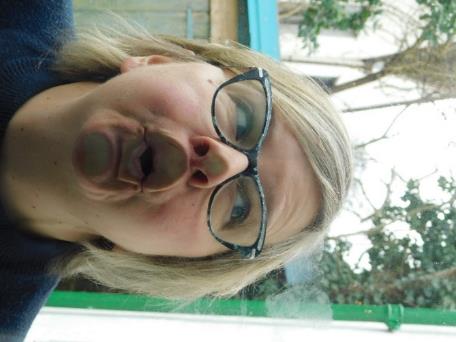 Twisted Faces
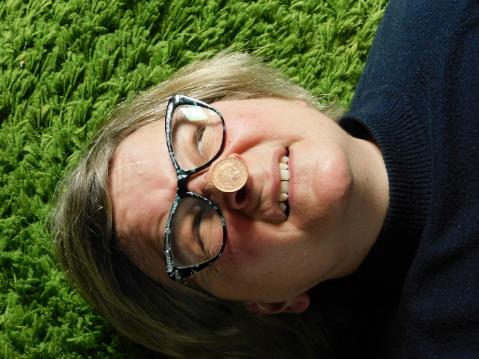 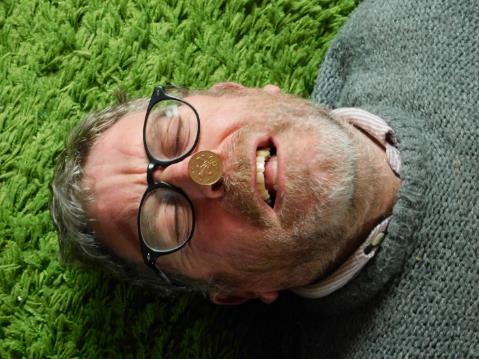 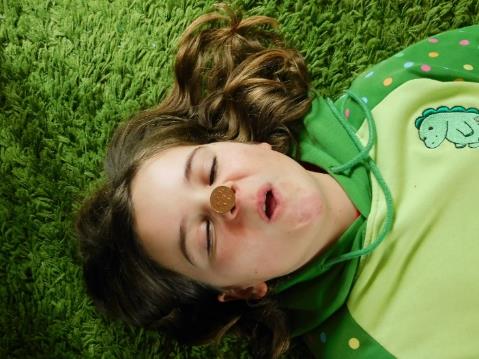 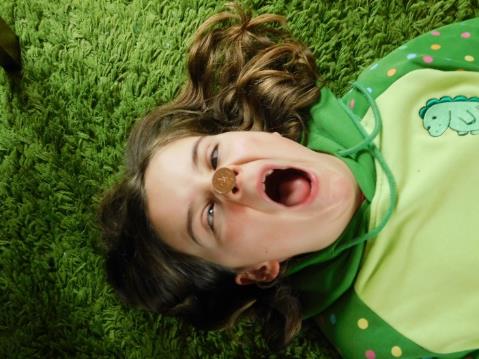 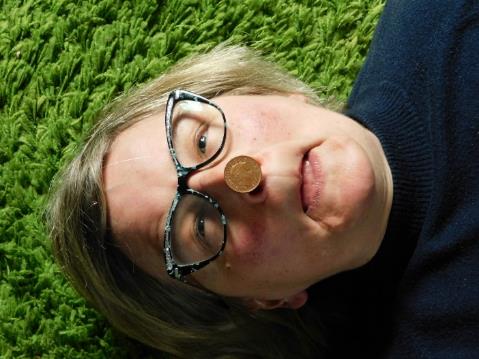 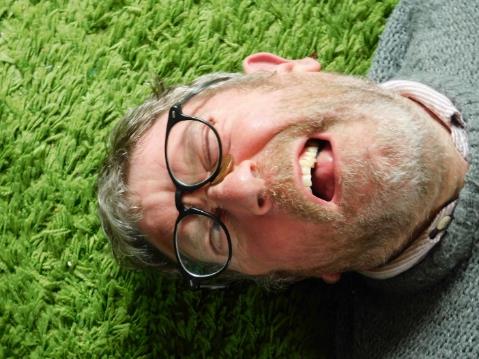 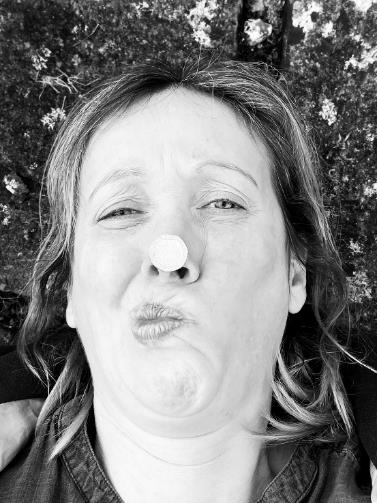 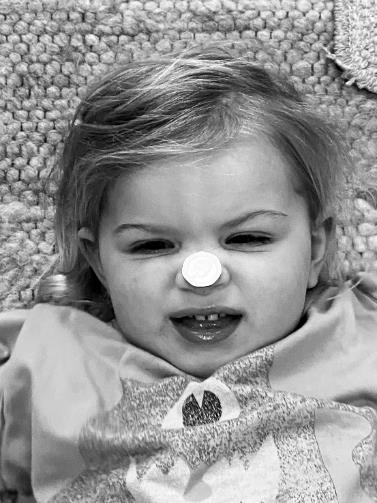 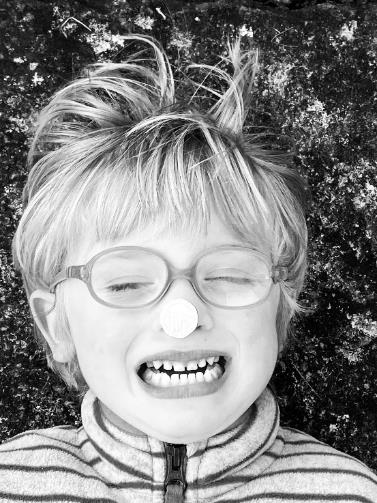 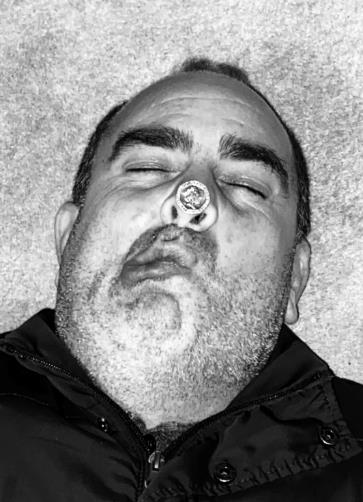 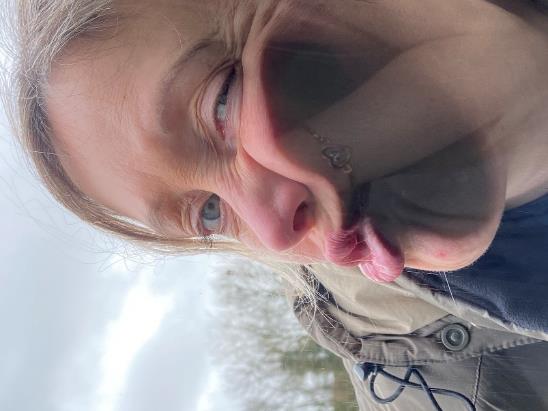 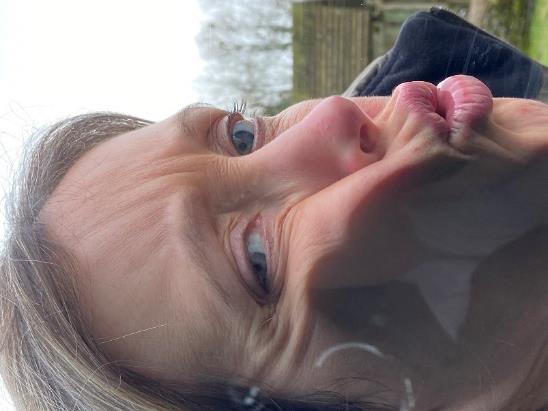 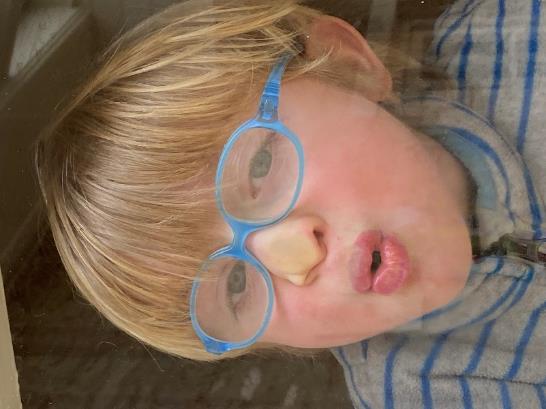 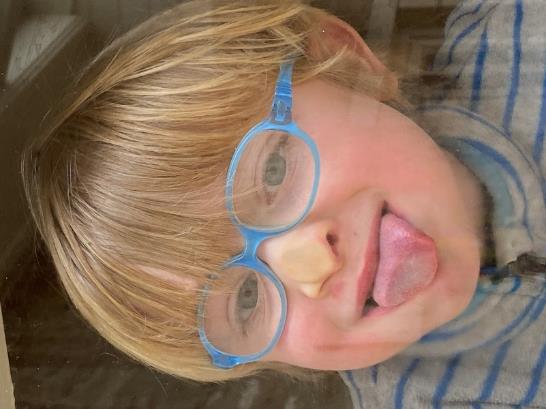 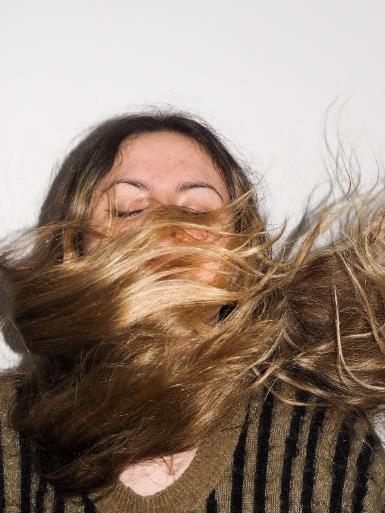 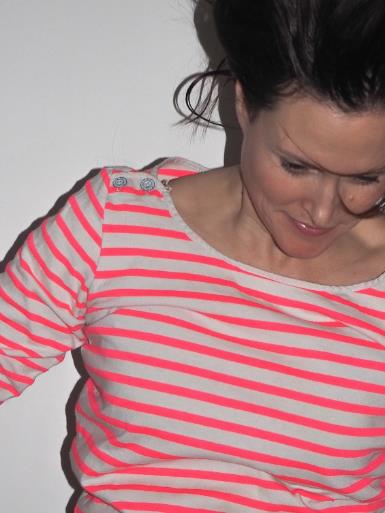 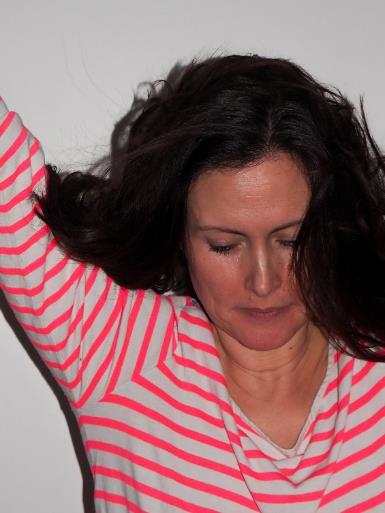 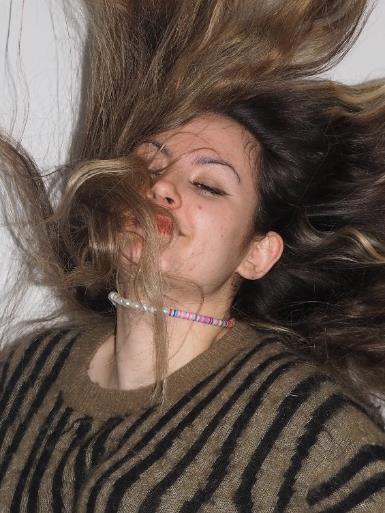 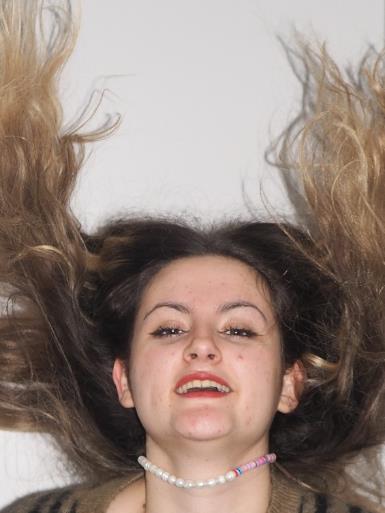 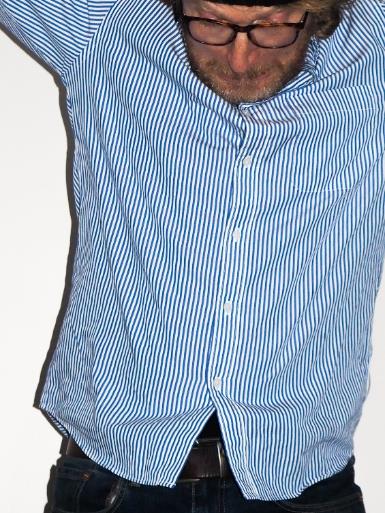 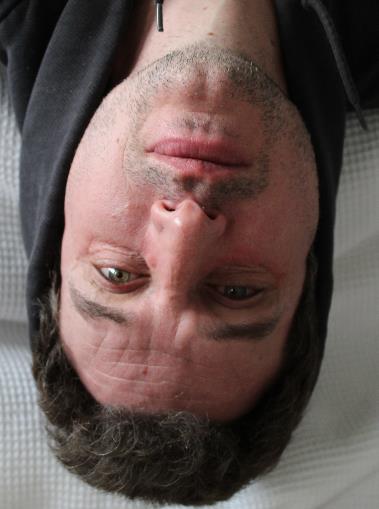 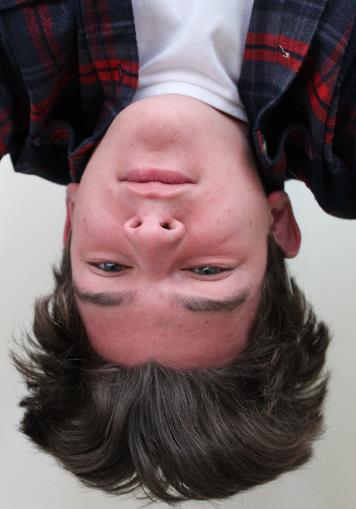 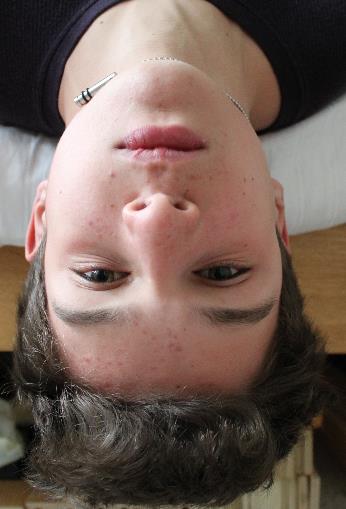 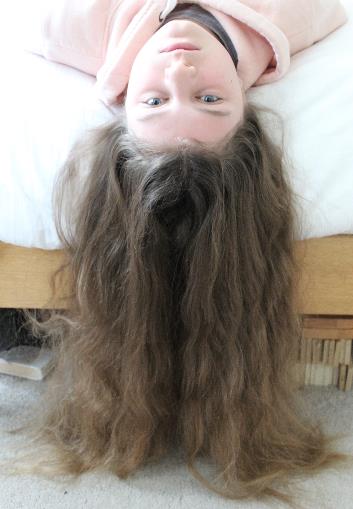 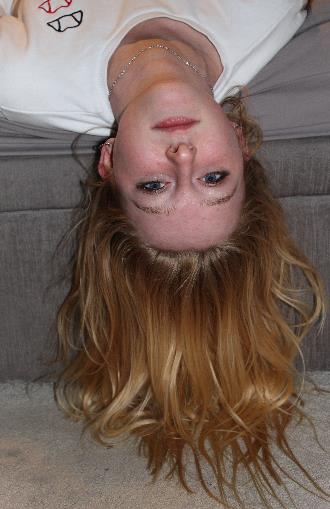 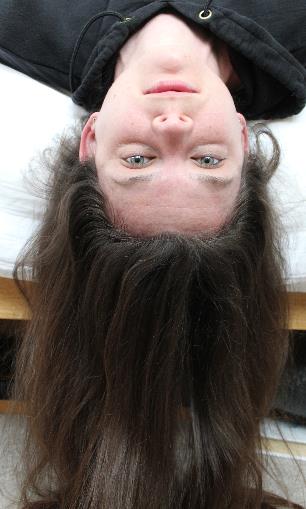